DOI-Desk der ETH Zürich
Projekt DOI-CH
DOI-Registrierungsstelle an der ETH Zürich
15.04.2010
Angela Gastl
„Sorry, the requested resource does not exist.“



 

Wie verhindern?
Persistente Identifikatoren! DOI / URN
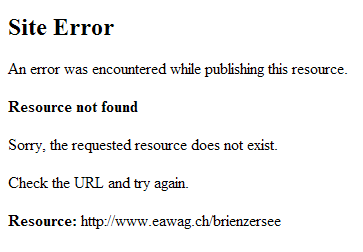 15.04.2010
[Speaker Notes: 1 Stranden Sie nicht auch mit einer gewissen Regelmässigkeit auf einer URL-Fehlerseite, die Ihnen besagt, dass das gesuchte Objekt unter dieser Adresse nicht mehr zu finden ist?
2 Möchten Sie nicht auch verhindern, dass die Benutzer Ihres online-Angebots (Dokumentenserver, Digitalisate) dies passiert?
3 Kennen Sie die Lösung dieses Problems? 
Es sind persistente Identifikatoren wie zum Beispiel DOIs oder URNs.]
Online-Quellen
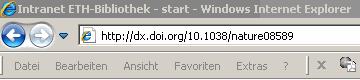 15.04.2010
DOI-SYSTEM
DOI = Digital Object Identifier
15.04.2010
Projekt DOI-CH
Projektziele
Aufbau einer zentralen DOI-Registrierungsstelle an der ETH Zürich für alle Schweizer Hochschulen
DOI-Registrierung für Primär- und Sekundärdaten
15.04.2010
Projekt umsetzung
Kooperation mit TIB / DataCite e.V.
Eigene technische Infrastruktur an der ETH Zürich

Automatisierte Prozesse und Abläufe
15.04.2010
WorkflowDOI-Registrierung
DOI
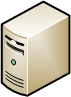 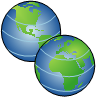 globales
DOI-System
Nutzer / Forscherin
DOI-Server
ETH Zürich
Dokument Metadaten
OAI PMH
Metadaten
Dublin Core
15.04.2010
Ausblick
15.04.2010
DataCite – ihr Partner für die DOI-Registrierung
www.datacite.org
15.04.2010
[Speaker Notes: DataCite is an international consortium to
* establish easier access to scientific research data on the Internet* increase acceptance of research data as legitimate, citable contributions to the scientific record, and to* support data archiving that will permit results to be verified and re-purposed for future study.]
kontakt
DOI-Desk der ETH Zürich
ETH-Bibliothek
Angela Gastl
044 632 27 37
www.doi.ethz.ch 
doi@library.ethz.ch 

Vielen Dank für Ihre Aufmerksamkeit!
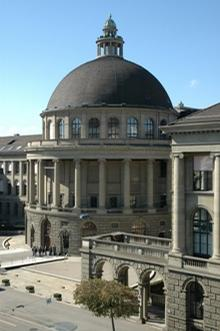 15.04.2010